90. En Un Aposento Alto
1. En un aposento alto,
Con unánime fervor,
Ciento veinte esperaban la promesa del Señor.

Coro:
Dios manda tu gran poder,
Dios manda tu gran poder,
Dios manda tu gran poder a cada corazón.
2. Con estruendo de los cielos
Descendió la gran virtud;
Todos fueron bautizados con el Santo Espíritu.

Coro:
Dios manda tu gran poder,
Dios manda tu gran poder,
Dios manda tu gran poder a cada corazón.
3. Este gran poder antiguo
Es el fiel celeste don;
Prometido a los creyentes de humilde corazón.

Coro:
Dios manda tu gran poder,
Dios manda tu gran poder,
Dios manda tu gran poder a cada corazón.
4. Dios está restituyendo
Este gran Pentecostés,
Y el Espíritu sus dones nos reparte otra vez.

Coro:
Dios manda tu gran poder,
Dios manda tu gran poder,
Dios manda tu gran poder a cada corazón.
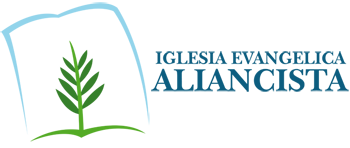